תכנון החופש הגדול
חינוך פיננסי
[Speaker Notes: מורים יקרים 
מצ"ב פעילות בת כ 35 דקות לתלמידים הלמדו השנה חינוך פיננסי והתעמקו בנושא התקציב 
פעילות זו אינה באה להחליף את לימוד התקציב אלה להביא דרך  נוספת / אחרת ישומית ויעילה להשתמש בנלמד לטובת התלמיד 
לדעתינו פעילות זאת ומהווה סגירה נעימה לנלמד השנה 

שימו לב- במצגת ישנם 3 טבלאות הפורטות את התהליך  לפי שלבים ניתן לחלקם לתלמיד לעבודה בבית או לחילופין להמליץ לו לבנות טבלה אחת המאחדת את שלושתם 

אז צאו לדרך וחופשה נעימה – ניפגש שנה הבאה]
איך מה שלמדנו השנה מכין אותנו לחופש הגדול?
ההכנסות שלנו: זכויות נוער עובד, איך לקרוא את תלוש המשכורת וכדו'
ההוצאות שלנו: איך לחסוך כסף בקניות, השוואות מחירים וצרכנות נבונה ומבוקרת
תכנון תקציב: תכנון חודשי, הצבת יעדים, מעקב ובקרה
חיסכון: אפיקי חיסכון, טיפים לשמירה על החיסכון
[Speaker Notes: 5 דקות: חזרה על מושגים מרכזיים מהנושאים הנ"ל לאורך השנה.]
מה התכניות שלכם לחופש הגדול?
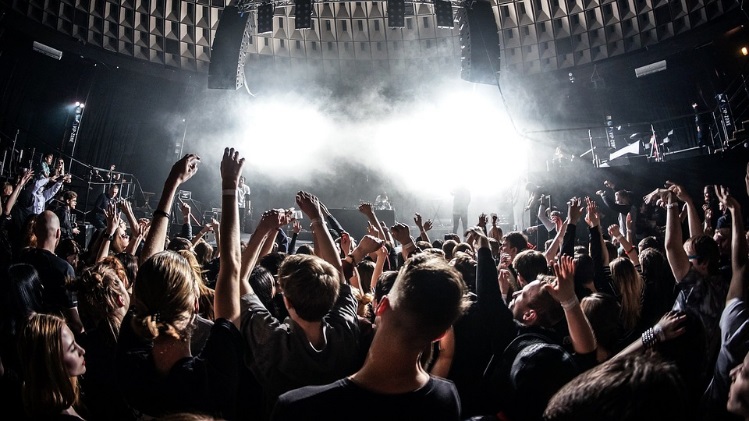 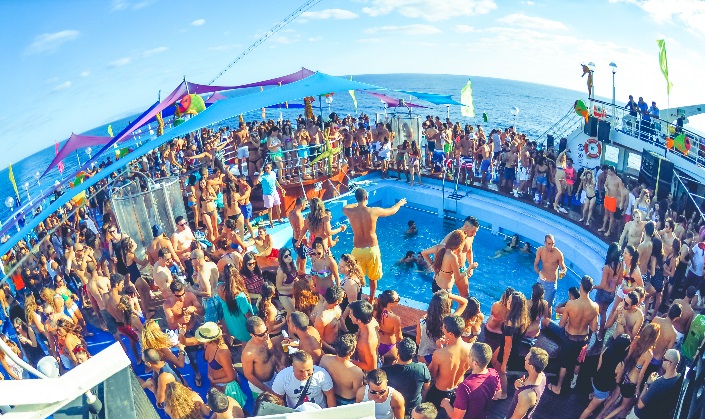 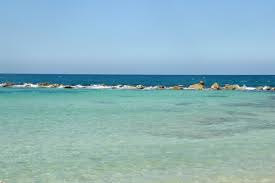 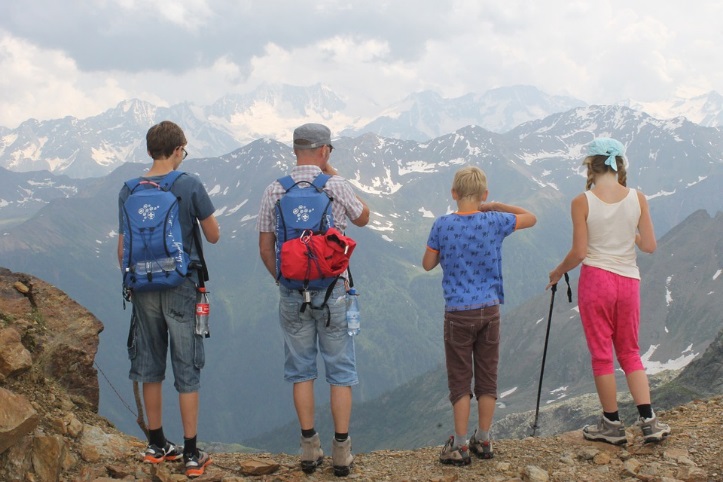 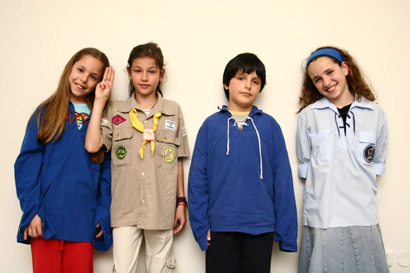 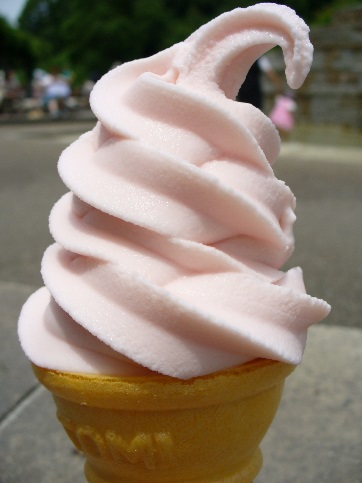 [Speaker Notes: 5 דקות: מבקשים מהתלמידים לספר על התכניות השונות שיש להם לקראת החופש הגדול.
יעדים /עבודות/ בילוים /חלומות וכדו'.
מומלץ לכתוב את התשובות על הלוח או לחלופין למנות את הדברים ע"י שימוש בשקף הזה.
בתמונות דוגמאות לבילויים בחופש- הופעות, ים, מסיבות, בריכה, טיולים, מחנות קיץ של תנועות נוער, מפגשים עם חברים ועוד]
כמה החופש עולה למשפחה? הוצאות נלוות
[Speaker Notes: 15 דקות: שתי אפשריות שונות לביצוע חלק זה ( בחרו מה שהכי נכון ומתאים לכם):
 1. עבודה בזוגות: חלקו את הכיתה לזוגות ובקשו מכל זוג להכין ולהוסיף שני סעיפים של הוצאות אפשריות נוספות למשפחה. הזוגות מתבקשים להציע מה הן ההוצאות הנלוות לכל אחת מהפעילויות. 
בסיום, ממלאים יחד עם התלמידים את ההוצאות הנלוות השונות.
2. דיון כיתתי משותף: ביחד עם הכיתה לכמת מה לדעתם גובה ההוצאות הממוצעות הנ"ל בכל אחד מהמסלולים.]
ניחוש:כמה כסף לדעתכם מוציאה משפחה בקיץ?
הוצאות ממוצעות למשפחה בחופש הגדול
[Speaker Notes: לאחר שביצעתם את השקף הקודם חשפו בפני התלמידים את התוצאות ודונו איתם בעלויות הקיץ מלבד כיף בילוי וחופשה. עבור משפחות רבות בישראל, הקיץ הוא גם הוצאה גדולה מעבר לתקציב הרגיל המשפחתי.
בדקו האם גובה ההוצאות הפתיע אותם.

התשובות המופיעות כאן מבוססות על הכתבה הבאה (2012):
https://www.mako.co.il/home-family-relationship/family-account/Article-23be6c930b23831006.htm]
איפה אנחנו נכנסים לתמונה?
[Speaker Notes: עכשיו אחרי שראינו והבנו שחופשה מלבד כיף זו גם הוצאה שואלים את התלמידים אם יש להם עצות איך הם כבני נוער יכולים לעזור לחיסכון המשפחתי בהוצאות.
להלן כמה תשובות / כיונים לדיון השוואת מחירים, עבודה, תיעדוף פעיליות זולות , ניצול המופעים והפעיליות החינם של הרשיות השונות , הנפקת כרטיס נוער וכד'
 מטרתנו היא להגיע למסקנה שתכנון החופש הגדול בצורת תקציב יכול לתרום מאוד להתנהלות פיננסית חסכונית שלנו לכל אורך החופשה.]
בונים תקציב לחופש הגדול
הכינו את התקציב שלכם לחופש הגדול באמצעות הסימולטור:
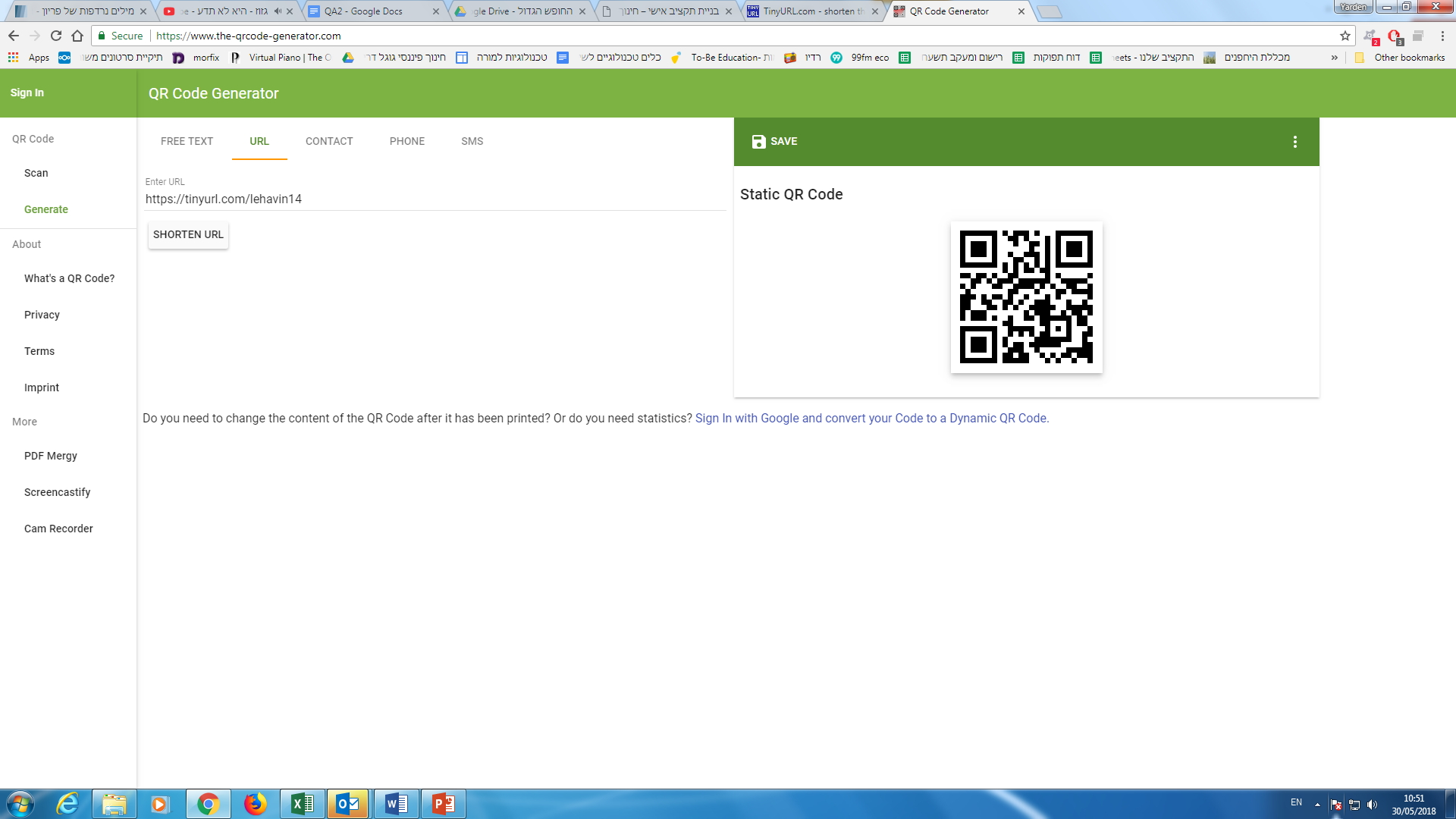 https://tinyurl.com/lehavin14
חמישה שלבים לתכנון החופש:
האם התקציב מספיק? 
תכנון מדוקדק לחופש הגדול יכול לעזור לנו בהגשמת היעדים והמטרות שלנו.

שלב 1: הכנסות
שלב 2: עלויות ההוצאות שלנו
למתקדמים:
שלב 3: תכנון לפי ימים (שיבוץ ההוצאות לאורך החופש)
שלב 4: בדיקת מאזן, מעקב ובקרה יומי. 
שלב 5: מעקב ובקרה שבועי.


מתכננים ביחד את החופש הגדול!
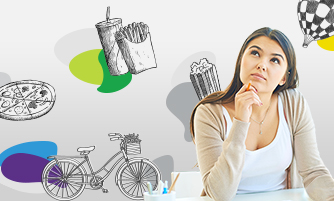 [Speaker Notes: שלב 1: הכנסות: תכנון הכנסות במהלך החופש. לפני שאנחנו מבזבזים רצוי שנדע כמה כסף יש לנו לשם כך בכדי שלא נוציא או נתחייב לדברים שאין באפשרותנו.
בשלב זה חשפו בפני התלמידים את טבלה ההכנסות והמליצו להם למלא (שקף נסתר 10)
שלב 2: עלויות ההוצאות שלנו: תכנון כללי של עלויות ההוצאות באמצעות רשימה כללית של תכניות לחופש כולל עלויות. אחרי שאנחנו יודעים כמה כסף יש לנו זה השלב לחשוב על מה נוציא אותו. 
בשלב זה חשפו בפני התלמידים את טבלת ההוצאות (שקף נסתר 11)

למתקדמים: (כל מי שלמד תקציב השנה)
שלב 3: תכנון לפי ימים (שיבוץ ההוצאות לאורך החופש): תכנון דקדקני בו משבצים את הרשימה לכל אורך החופש ובודקים מאזן. כלומר, בודקים אם יצא לנו הגיוני- שיש יותר הכנסות מהוצאות. יכול להיות שחישבנו יותר מידי או פחות מידי פעילויות.
בשלב זה חשפו בפני התלמידים את לוחות החופש לחודשים יולי ואוגוסט (שקפים נסתרים 12-13)
שלב 4: מעקב ובקרה יומי ע"י סיכום סך ההוצאות מדי יום גם המתוכננות וגם אלו שאינן צפויות. 
הטבלה אותה הצגתם בשקפים משמשת גם לבקרה. לחלק מהתלמידים זה שלב מתסכל, אבל חשוב מאוד כדי לרשום בסוף כל שבוע כמה באמת הוצאנו.
שלב 5: מעקב ובקרה שבועי ע"י סיכום ההוצאות השבועיות והחסרת סכום זה מהתקציב של אותו חודש. בשונה מהשלב הקודם שבו רק מסכמים מצב אישי, בשלב זה מקבלים גם החלטות לשבועות הבאים.]
שלב 1: ההכנסות שלנו
שימו לב! בחופש יש 70 ימים ו-10.5 שבועות
חזרה
[Speaker Notes: רצוי לחלק לתלמידים דף זה לעבודה בבית או להמחשה.]
שלב 2: עלויות ההוצאות שלנו
חזרה
[Speaker Notes: רצוי לחלק לתלמידים דף זה לעבודה בבית או להמחשה.]
שלב 3 – לוח חופש (חודש יולי)
[Speaker Notes: רצוי לחלק לתלמידים דף זה לעבודה בבית או להמחשה.
בחלק זה עליהם לכתוב בכל יום מה הפעילות הצפויה להם ומה גובה ההוצאה.]
חזרה
שלב 3 – לוח חופש (חודש אוגוסט)
[Speaker Notes: רצוי לחלק לתלמידים דף זה לעבודה בבית או להמחשה.
בחלק זה עליהם לכתוב בכל יום מה הפעילות הצפויה להם ומה גובה ההוצאה.]
טיפים להצלחת בתהליך
השוו בין ההוצאות להכנסות. האם ההוצאות קטנות או שוות להכנסות?
האם יש לכם פעילות שניתן להוזיל אותה?
האם יש פעילות שעליכם לוותר עליה?
האם ישנה אפשרות לבחור בפעילויות חלופיות זולות יותר?
האם בדקתם מה מציעים באזור מגוריכם חינם לפני התכנון?
האם חשבתם בכלל שאלה הסכומים שתוציאו הקיץ?
[Speaker Notes: סכמו את הנושא ןתנו מוטיבציה לתלמידים לבצע את תהליך התכנון והבקרה.]
כלים  נוספים לבקרה אחר תקציב
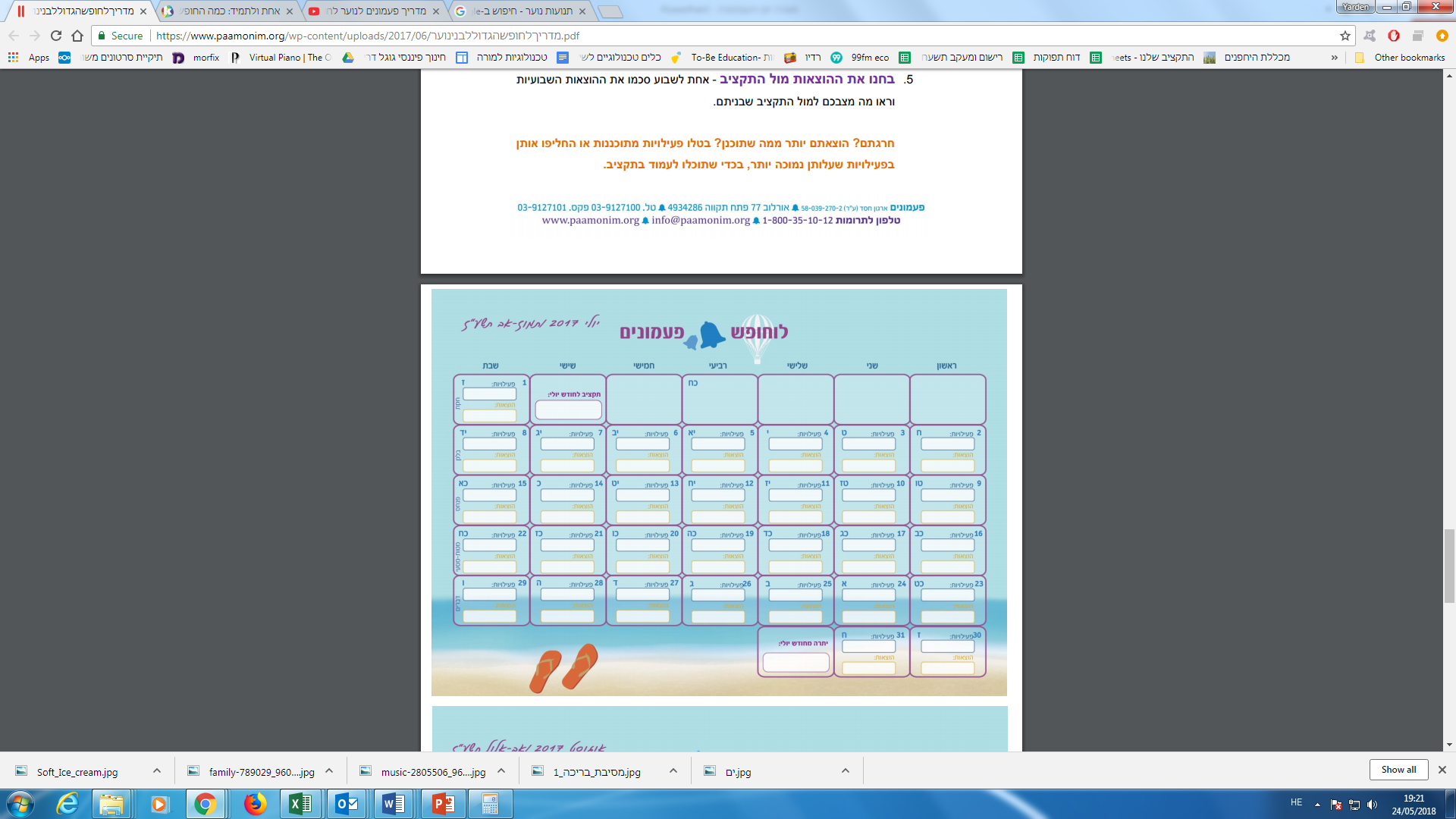 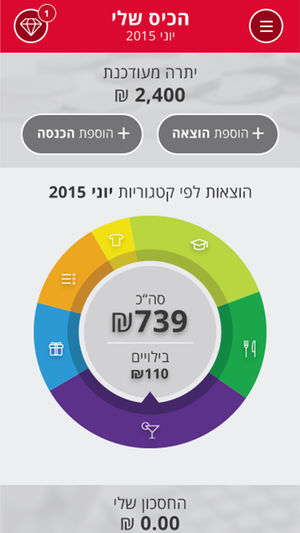 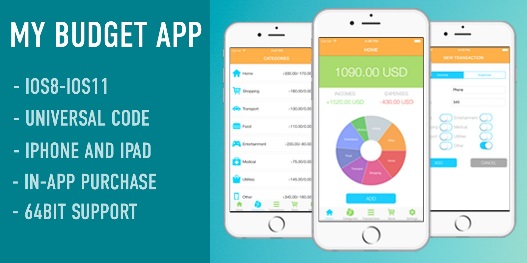 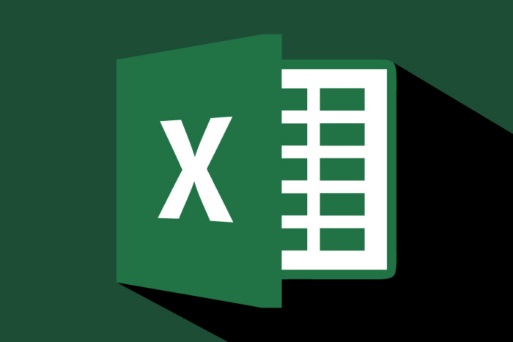 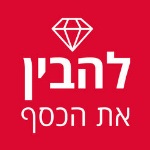 [Speaker Notes: למי שמעוניין ליישם את התקציב במהלך החופש הגדול, ניתן להשתמש בכלים המוצעים:
טבלת מעקב לחופש הגדול- כל יום עוקבים אחר הפעילות שביצענו ומה הייתה עלותה
טבלת אקסל למעקב אחר הוצאות והכנסות, אפשר גם להשתמש ב-google sheet ולעדכן מהנייד
האפליקציה להבין את הכסף
האפליקציה my budget (באנגלית)]
חופשה נעימה!